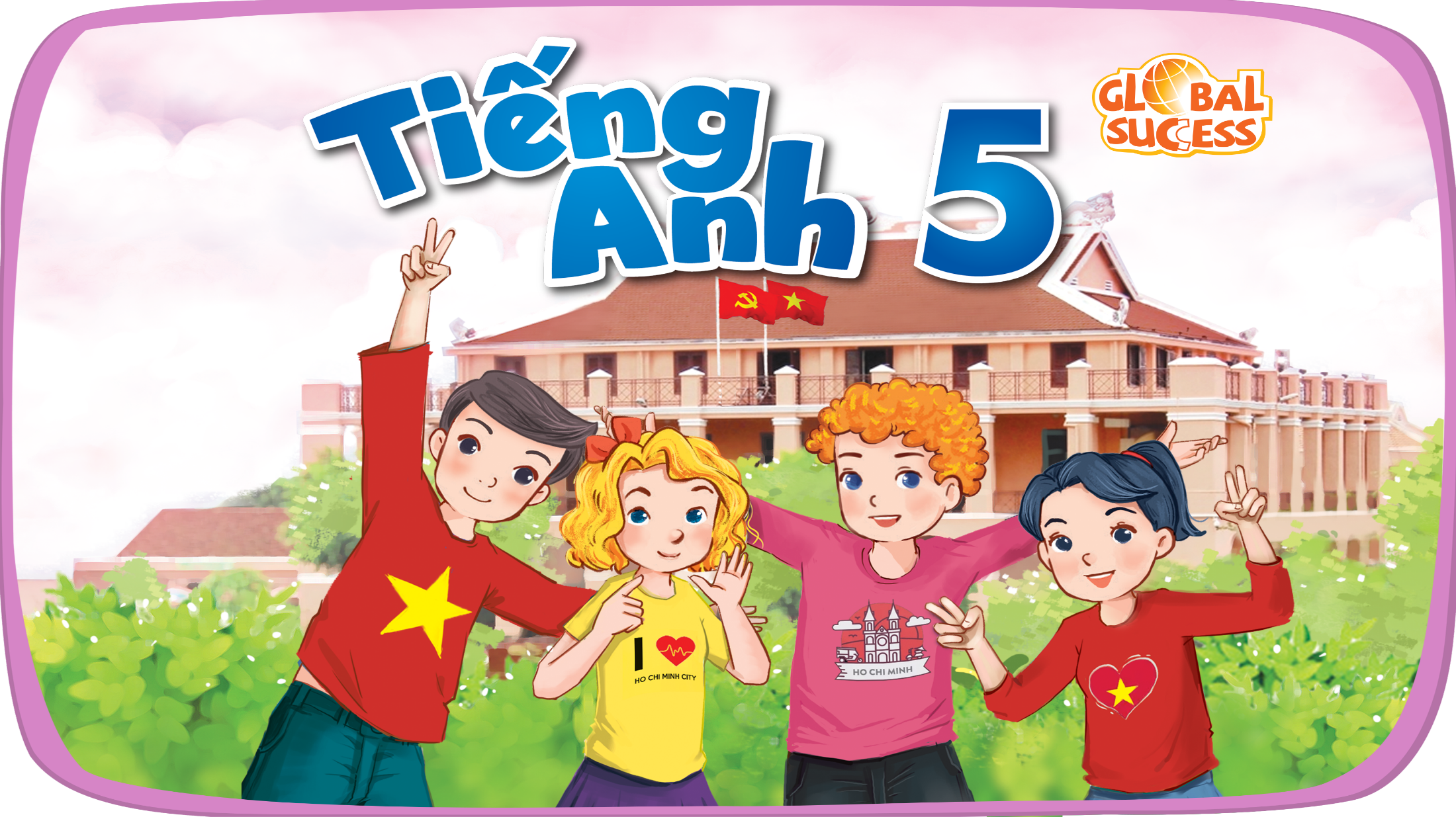 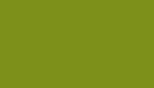 Unit 11: FAMILY TIME
Lesson 2 - Period 4
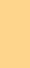 Table of contents
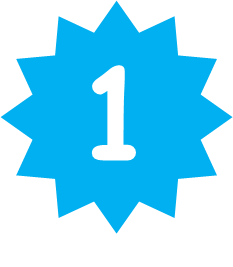 Warm-up and Review.
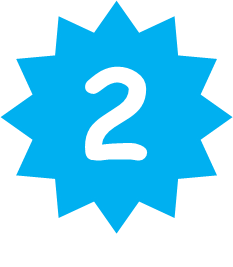 Activity 4: Listen and circle.
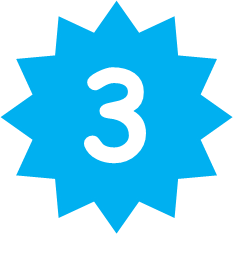 Activity 5: Read and complete.
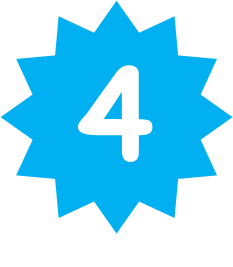 Activity 6: Let’s play.
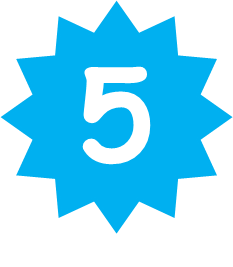 Fun corner and Wrap-up.
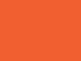 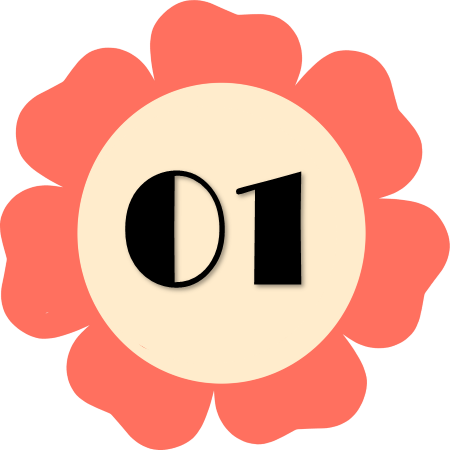 Warm-up and Review.
Let’s play a game.
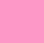 QUESTIONS AND ANSWERS
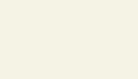 What did your family do in Sydney?
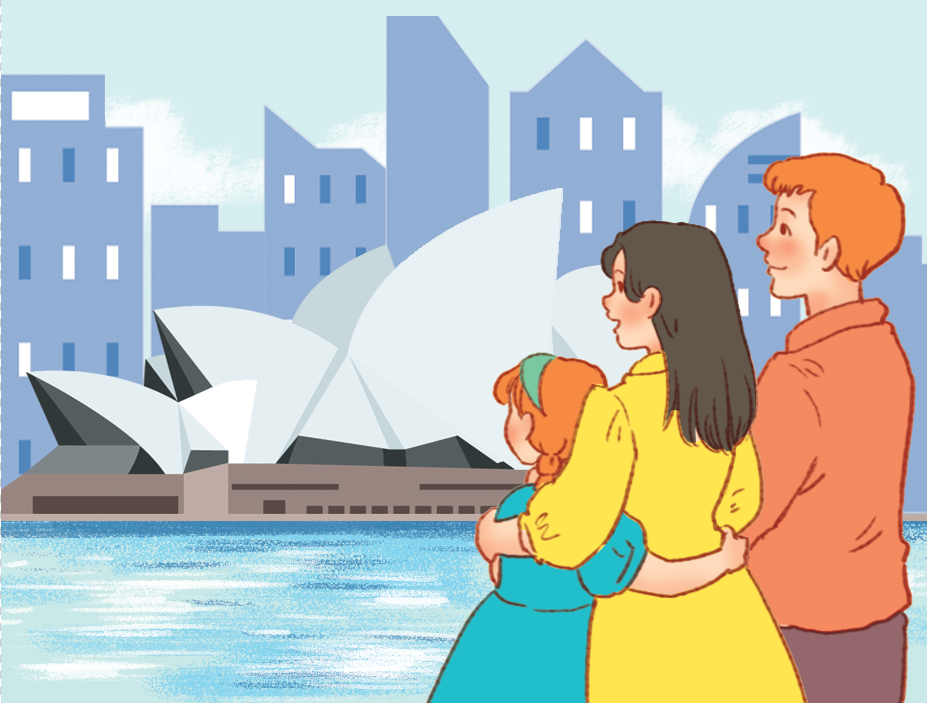 We saw some interesting places.
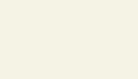 What did your family do in Nha Trang?
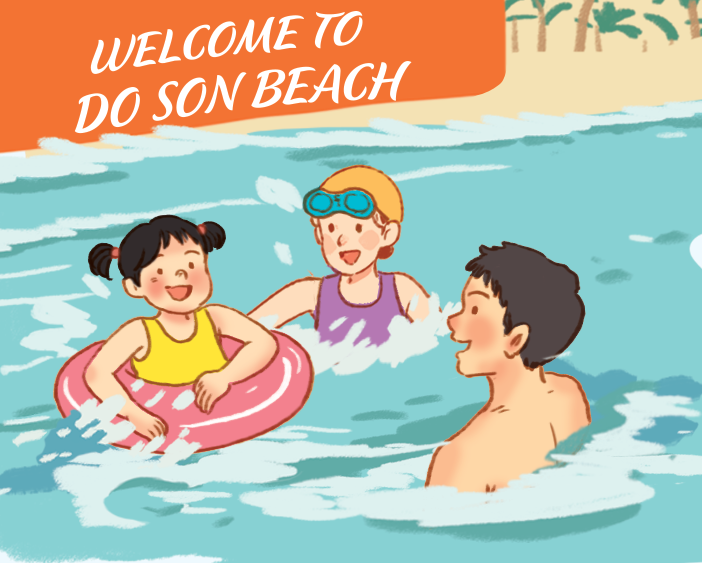 We swam in the sea.
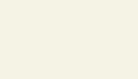 What did your family do in Thailand?
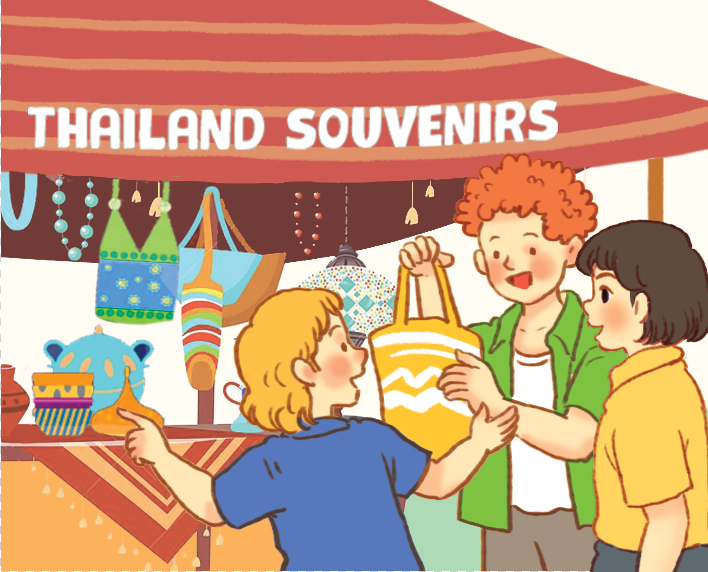 We bought souvenirs.
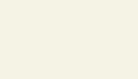 What did your family do in Ha Long Bay?
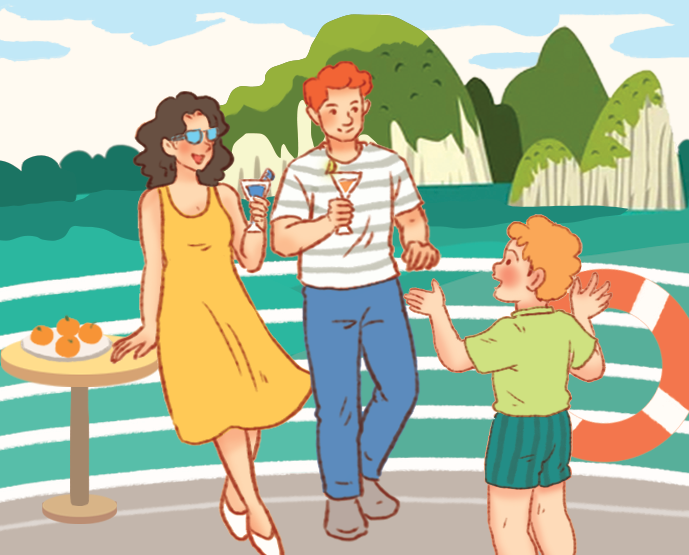 We took a boat trip around the bay.
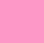 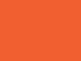 Activity 4
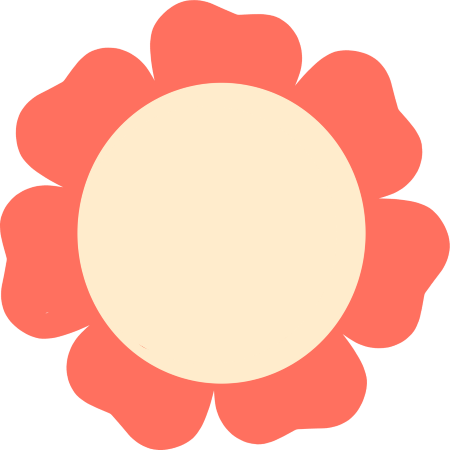 Listen and circle.
01
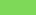 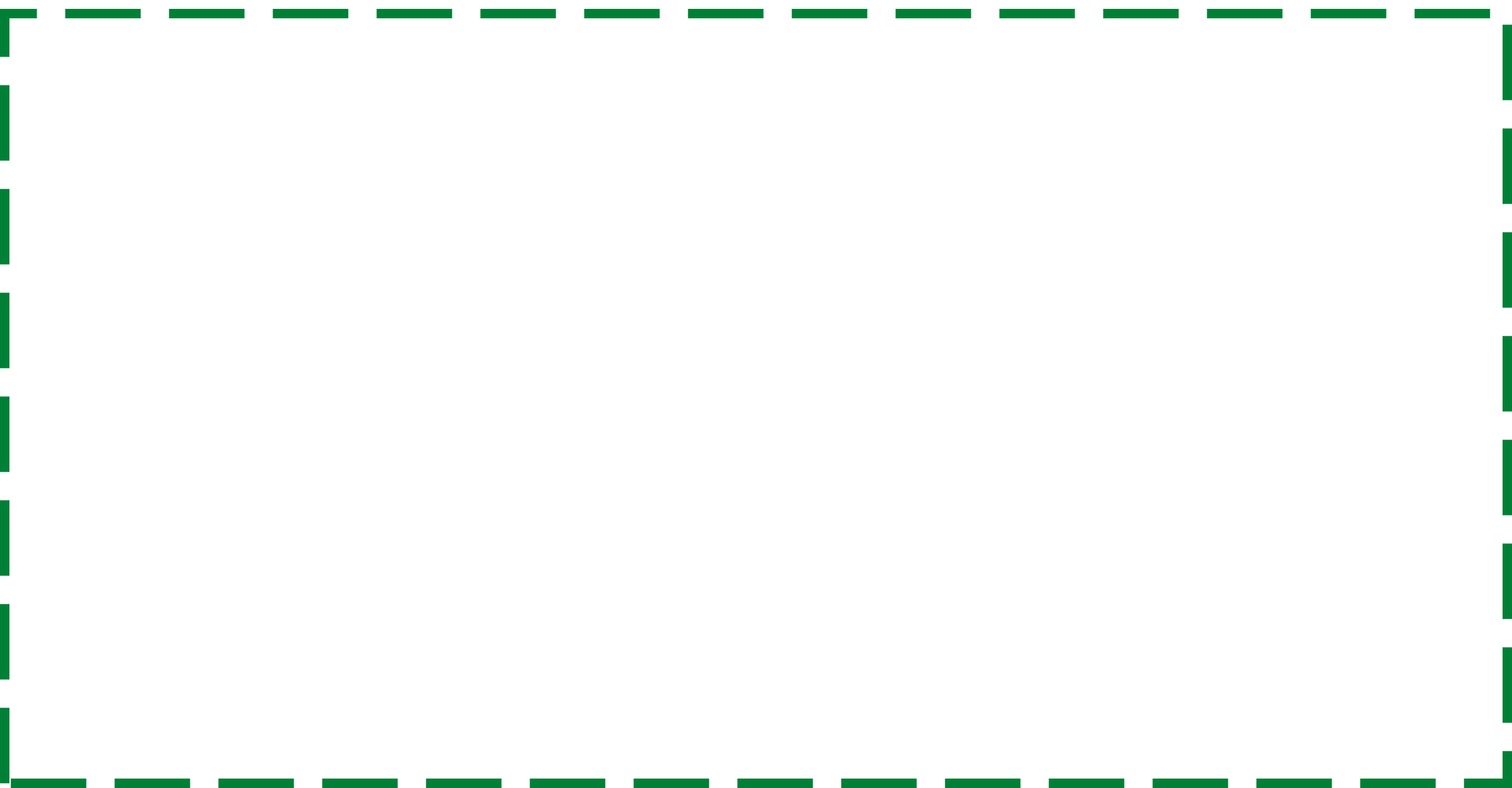 Ask and answer
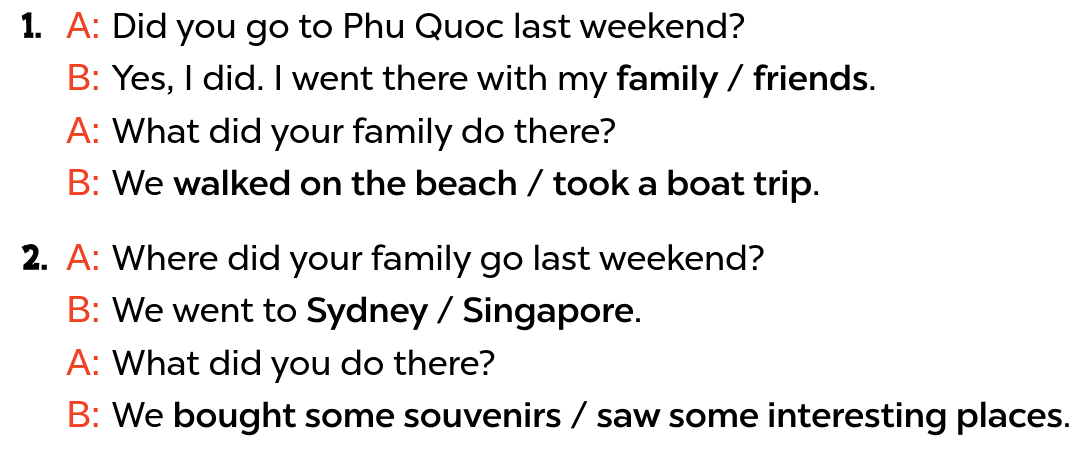 [Speaker Notes: Step 1: Draw pupils’ attention to the questions and the options. Ask questions to help them guess the correct answer.]
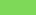 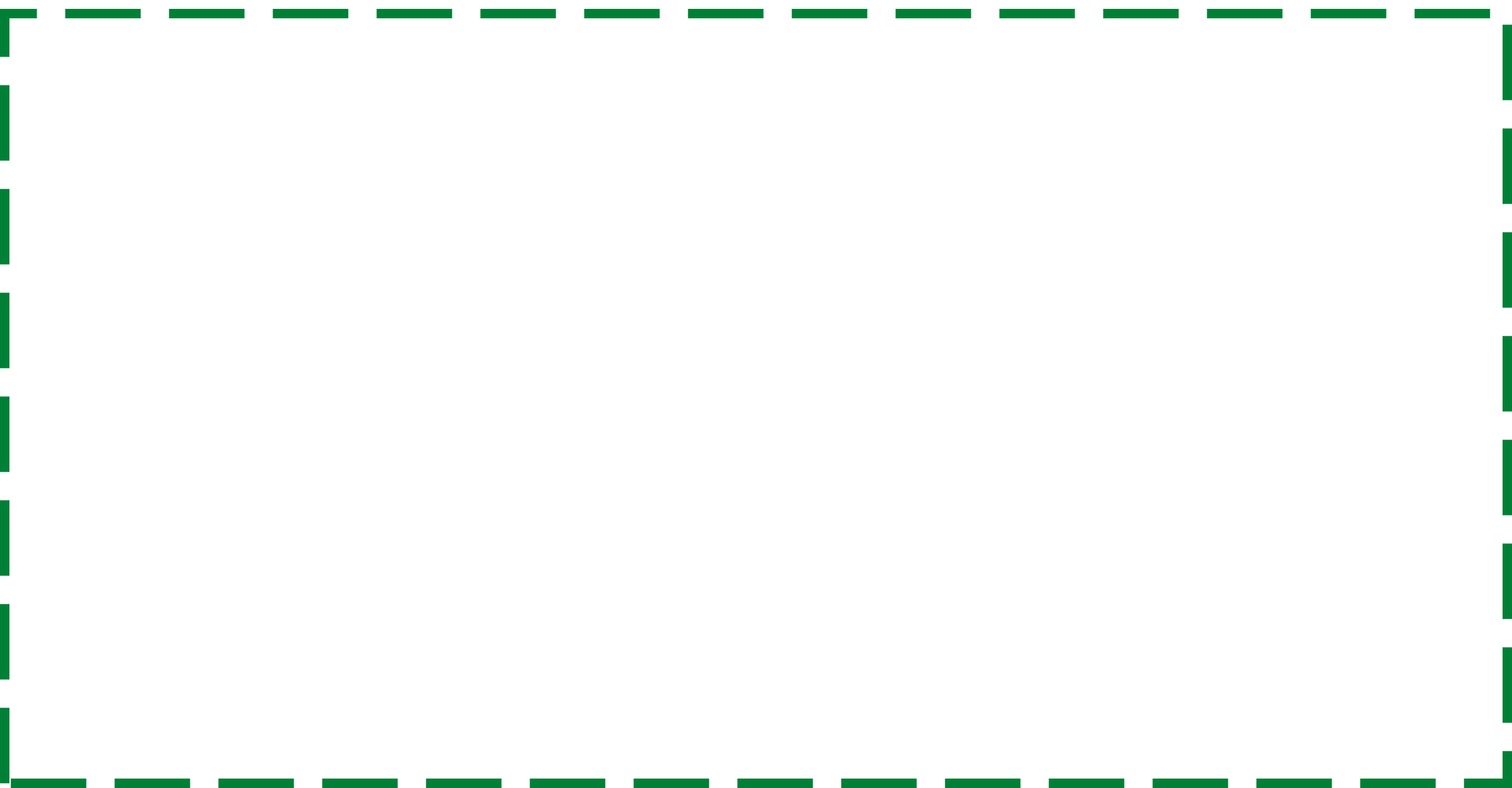 Listen and circle
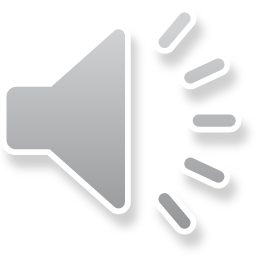 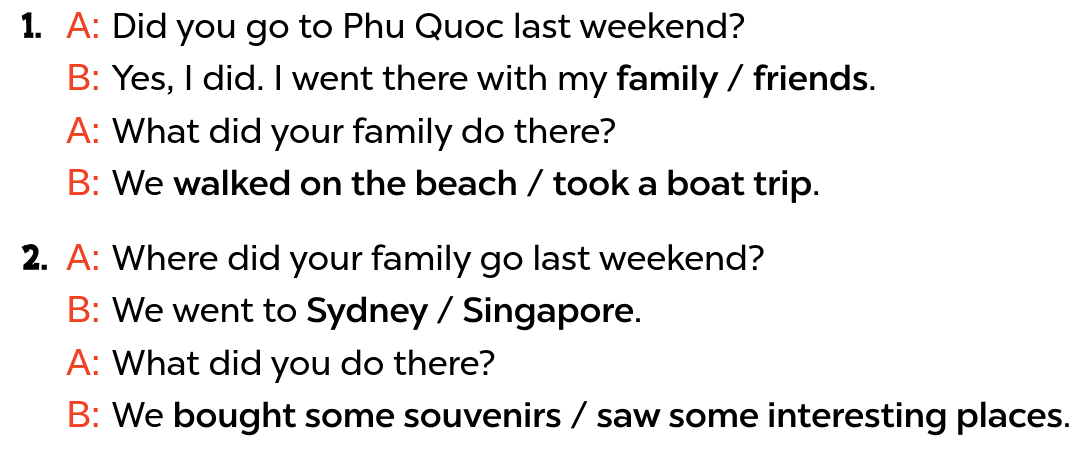 [Speaker Notes: Step 2: Play the recording all the way through. Then play the recording again for pupils to circle the correct answer.]
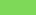 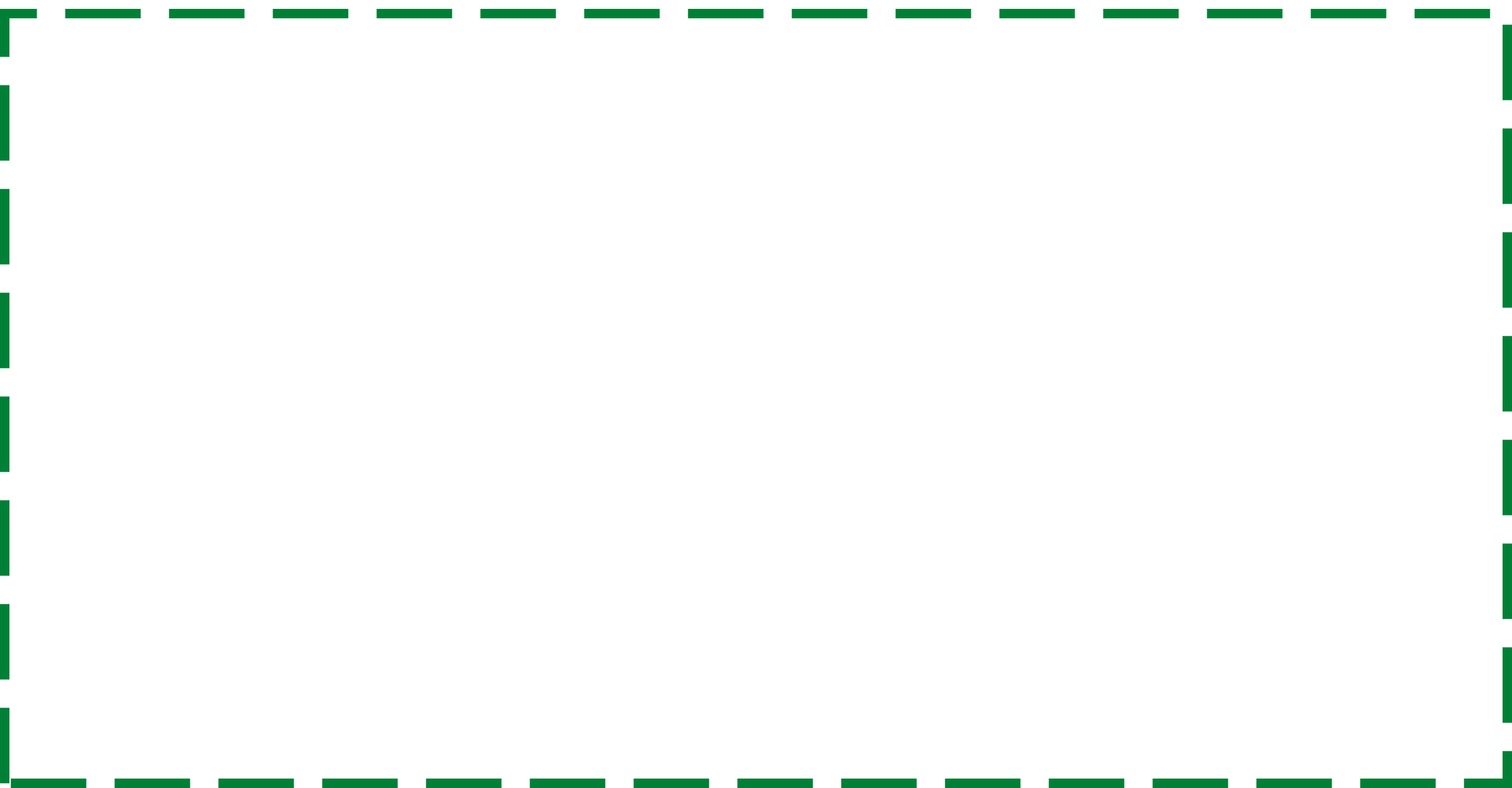 Swap your book.
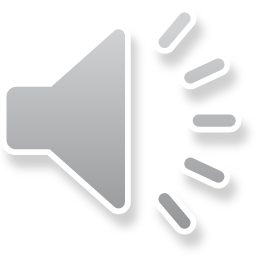 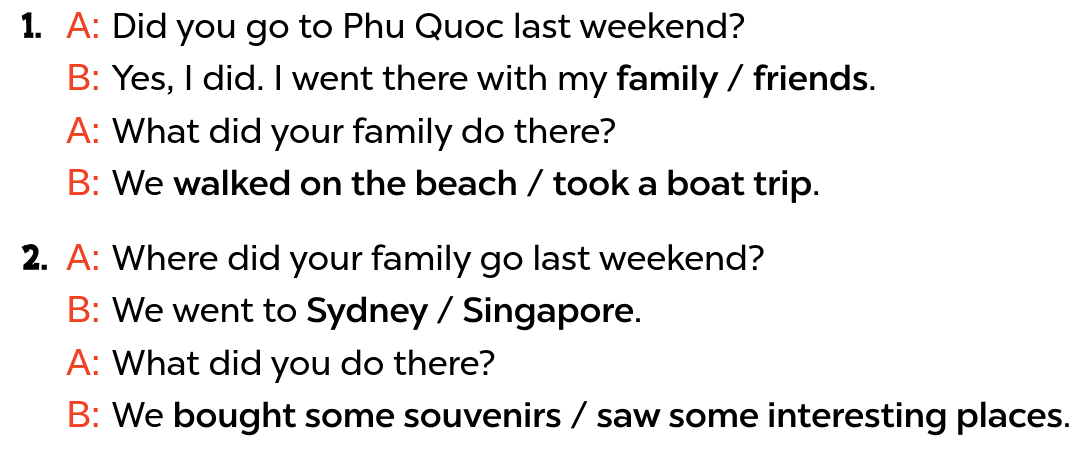 [Speaker Notes: Step 3: Tell pupils to swap books with a partner, then check answers together as a class. Play the recording again for the pupils to double-check their answers.
Extension (For advanced level): Read conversation 1 aloud but change specific information.]
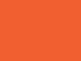 Activity 5
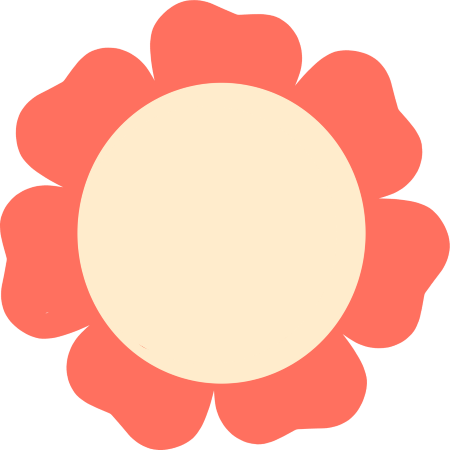 Read and complete.
03
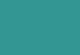 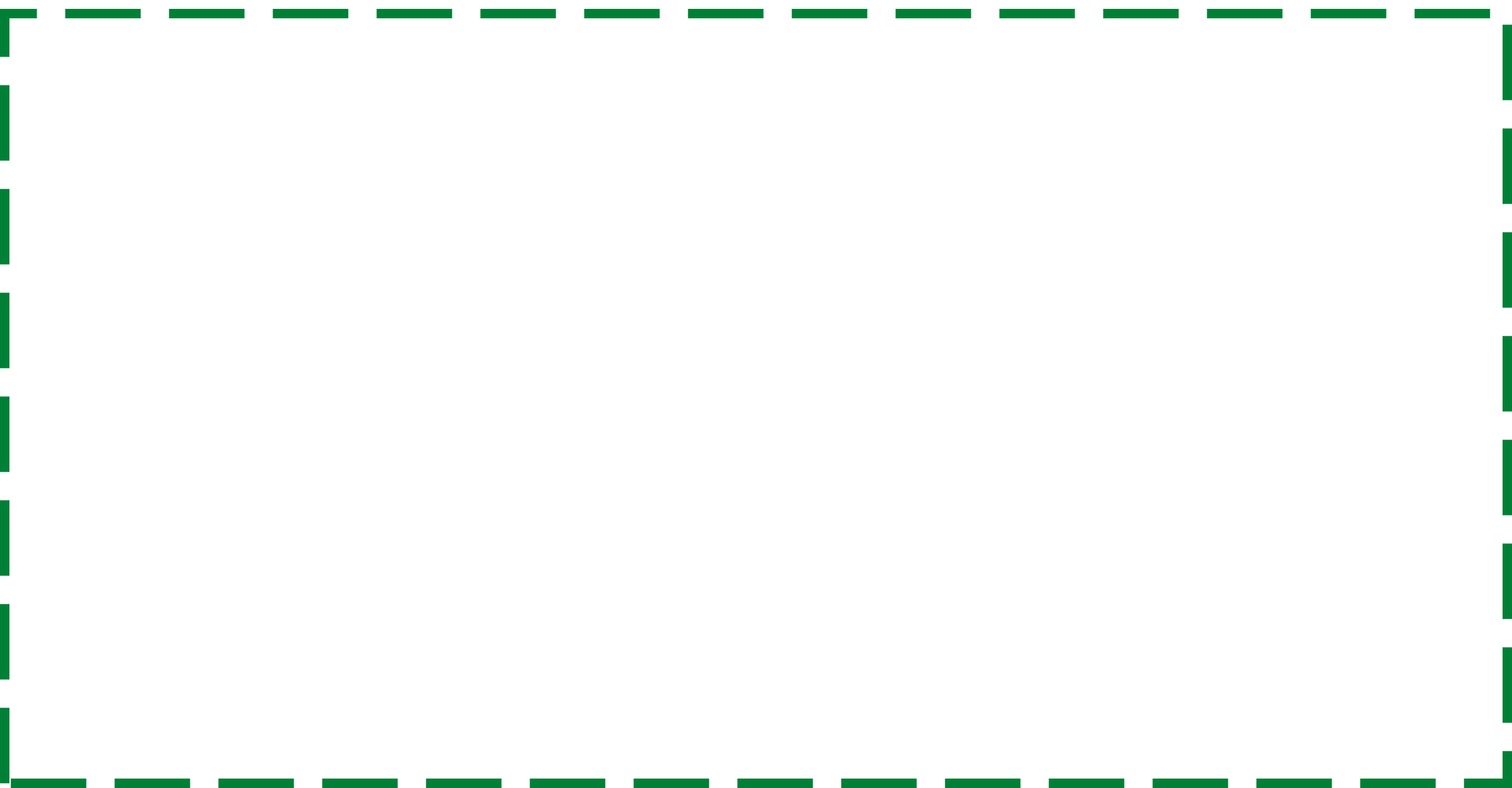 Look and say.
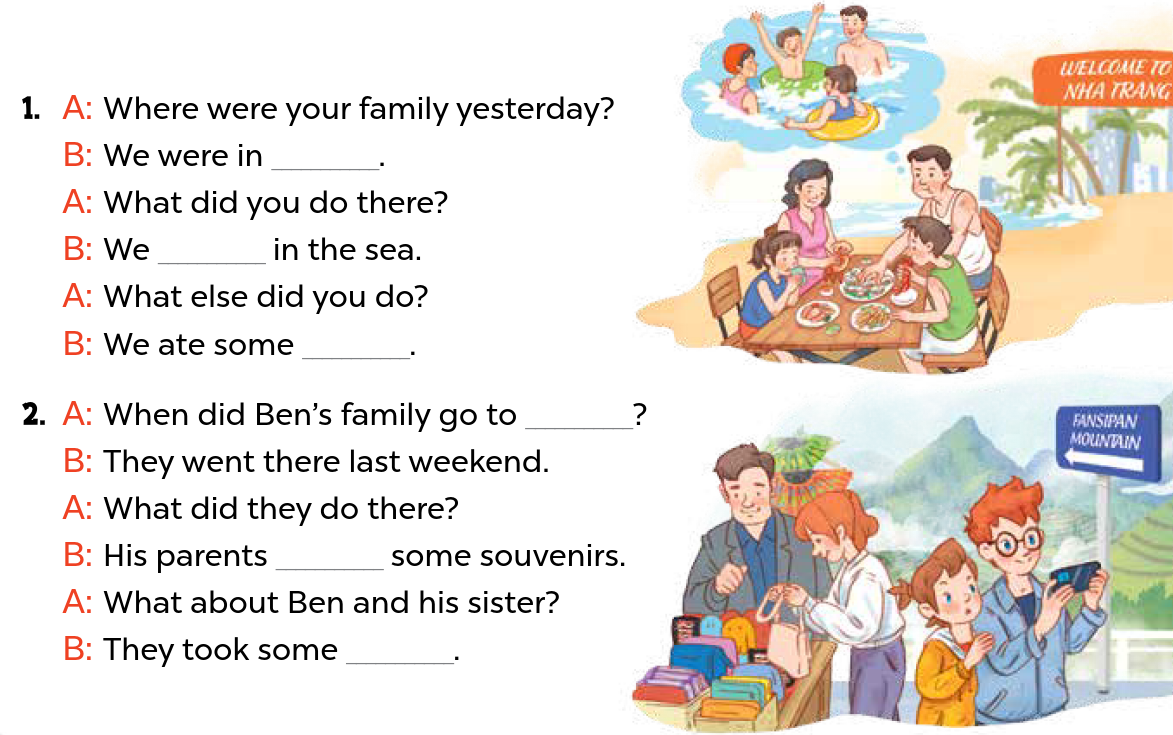 [Speaker Notes: Step 1: Have pupils look at the pictures. Get them to identify the places, characters and their activities in the pictures.]
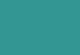 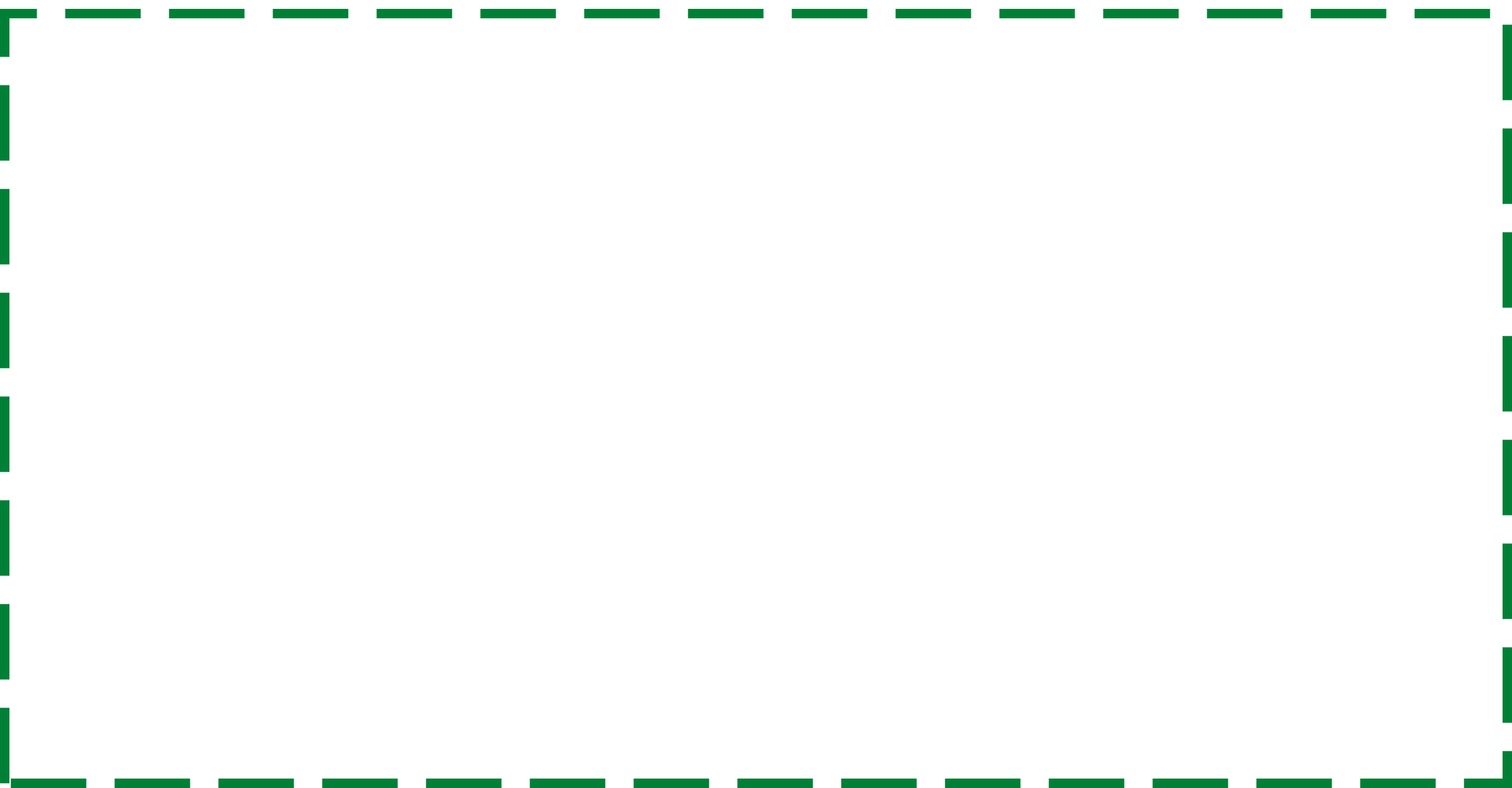 Model with Picture 1.
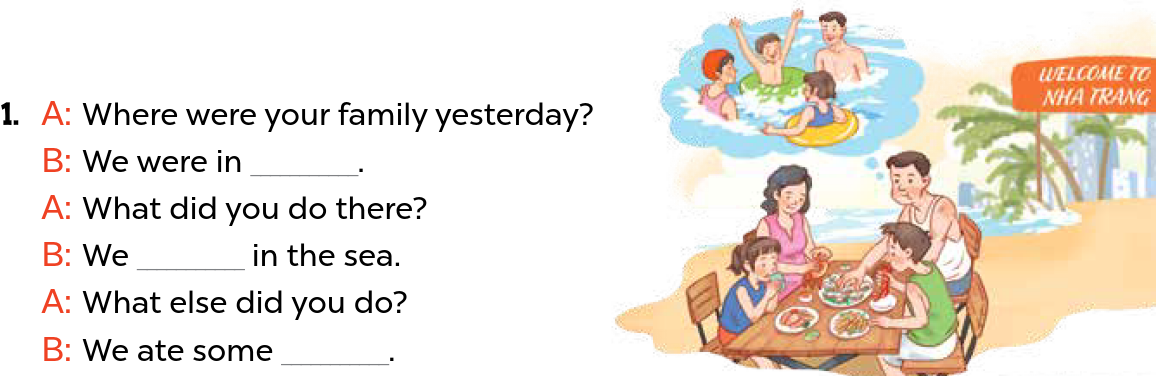 Nha Trang
swam
seafood
[Speaker Notes: Step 2: Model with Picture 1. Have pupils look at the answers. Ask them what words are missing in the answers (Nha Trang; swam; seafood). Then have pupils complete the answers.]
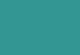 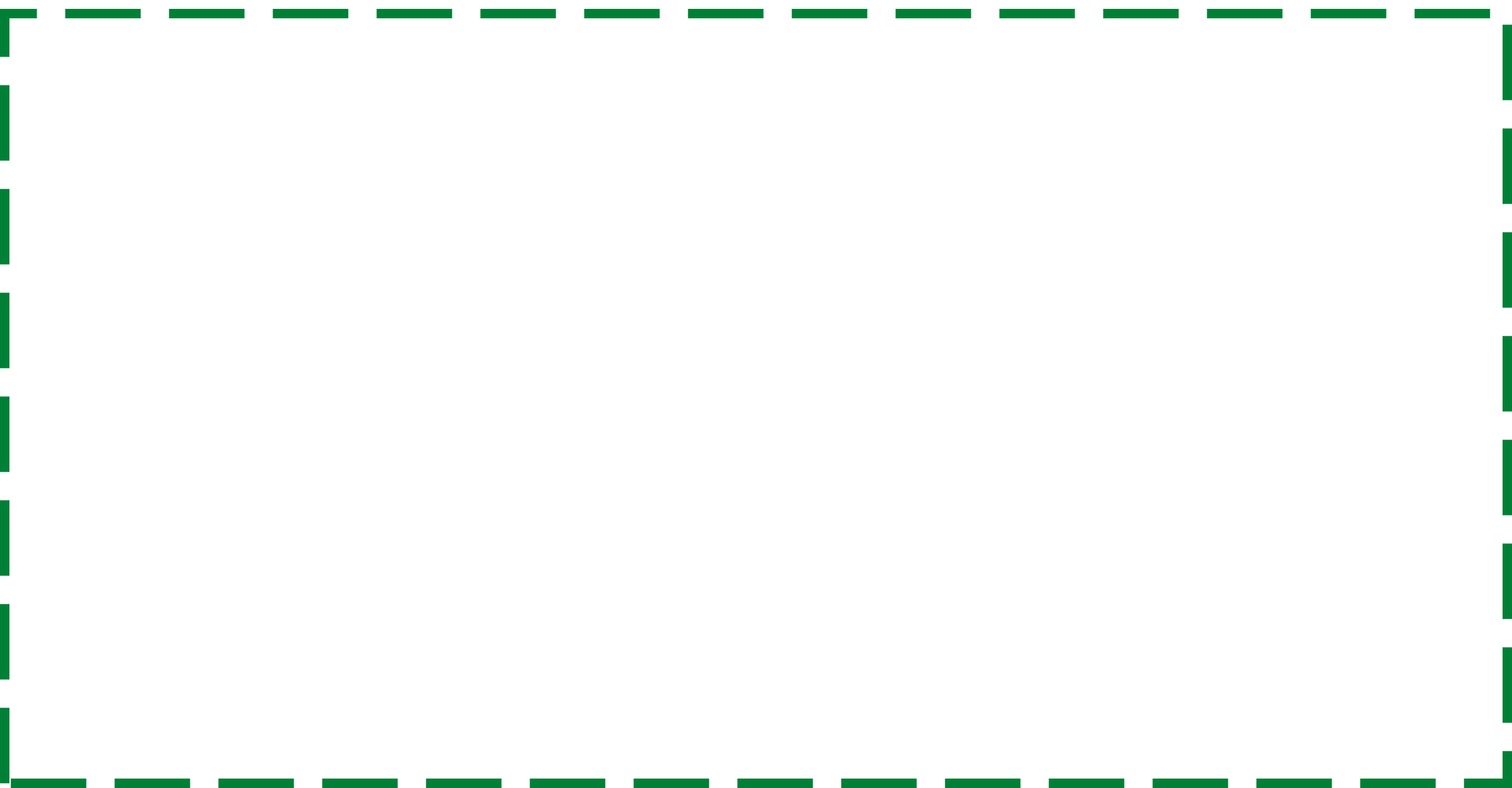 Read and complete.
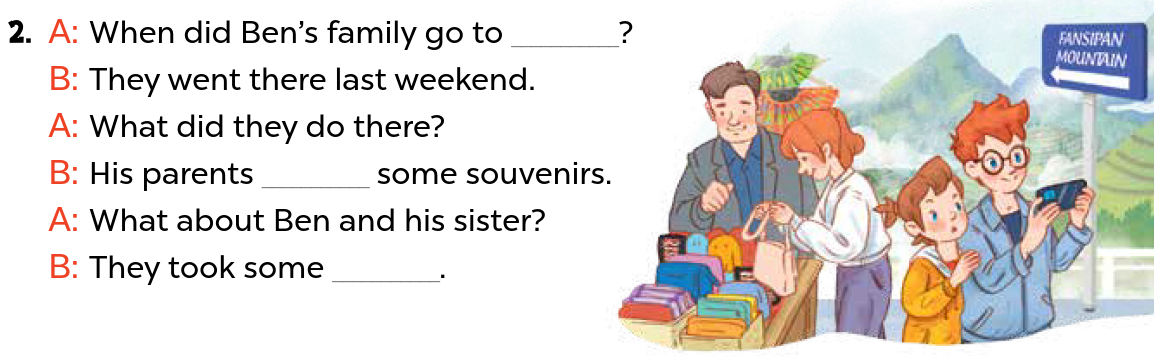 Sa Pa
bought
photos
[Speaker Notes: Step 3: Follow the same procedure with Pictures 2. Draw pupils’ attention to the gaps in the answers in Pictures 2.]
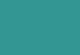 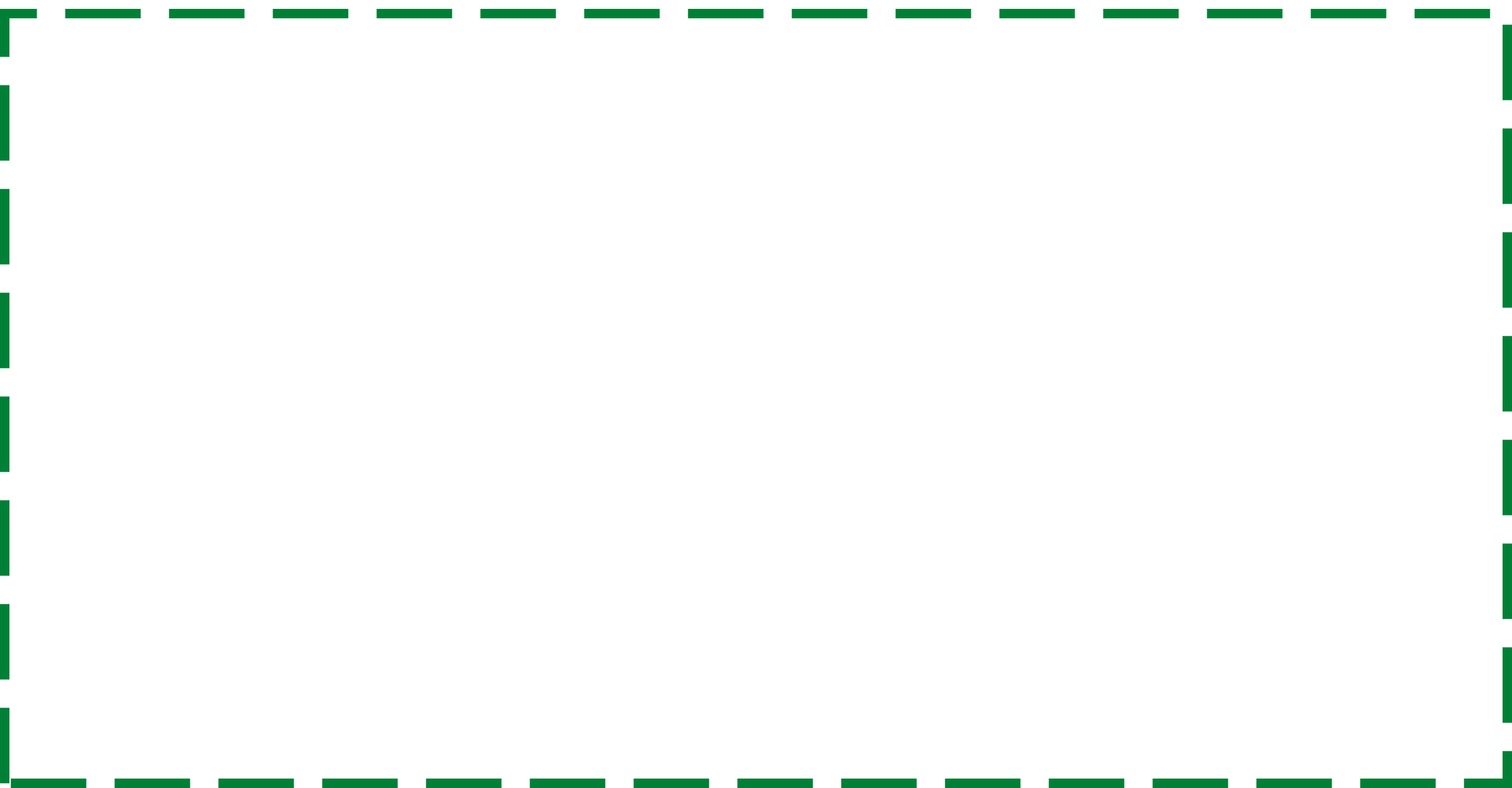 Practice.
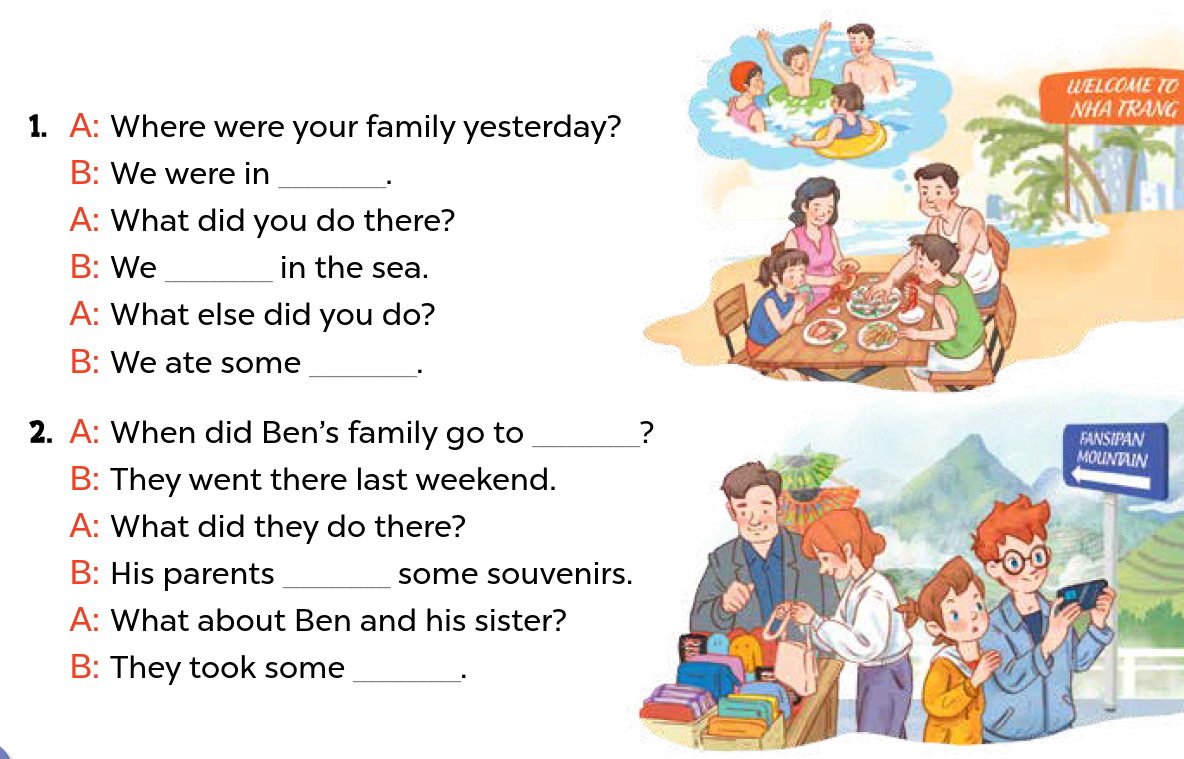 Nha Trang
swam
seafood
Sa Pa
bought
photos
[Speaker Notes: Step 4: Have pupils complete the gaped exchanges individually. Check the answers, and then ask a few pairs to read them aloud.]
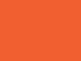 Activity 6
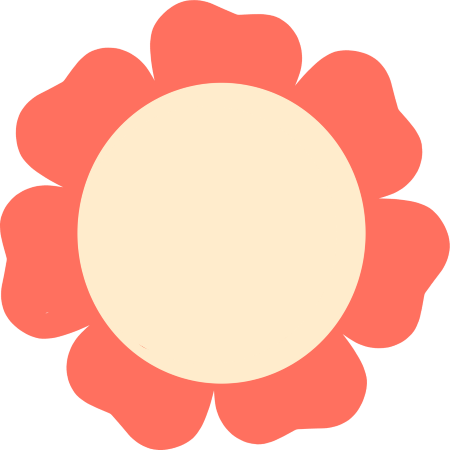 Let’s play.
04
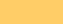 When and What game
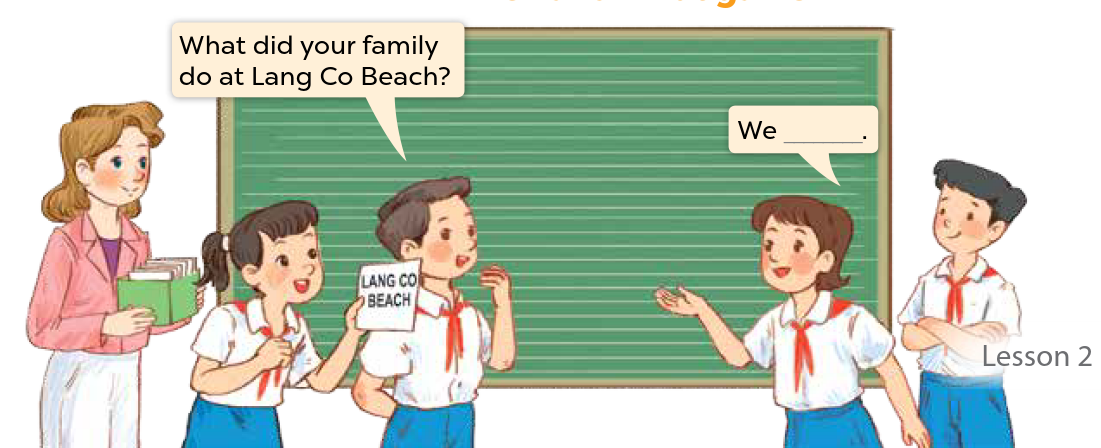 [Speaker Notes: Step 1: Tell pupils that they are going to play When and What game in groups of four, devided into Team A and Team B. They will review the irregular verbs, such as took photos, ate seafood, bought souvenirs, swam in the sea, went to … Step 2: A pupil from Team A randomly selects a destination paper from the teacher, for example, Nha Trang, and then he / she makes up a question like, When did your family go to Nha Trang? Team B provides one response, such as We went there last summer / weekend / Sunday /etc. (only one response). Then, Team A proceeds to ask another question What did your family do in Nha Trang? Team B offers multiple respones, such as We swam in the sea. / We ate seafood. /We took some photos/ etc. (as many answers as possible). Step 3: Team A and Team B switch roles. A pupil from Team B select a destination paper from the teacher, and create 2 questions using When did your family go to...? and What did your family do in ...?. Team A provides answers (as many as possible). Step 4: Have pupils work in groups and set a time limit for them to play the game. The team that has provided more correct answers is the winner. Step 5: Invite select groups to the front of the class to perform the game.]
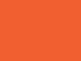 Wrap-up
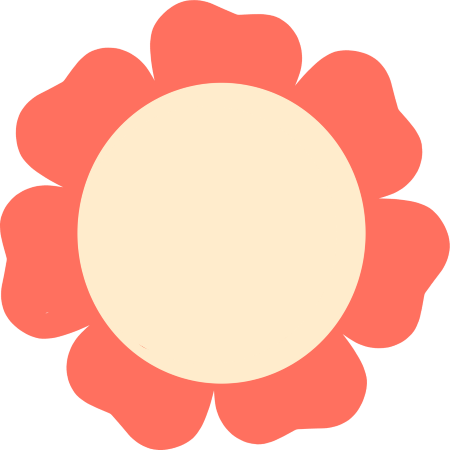 05
Let’s play a game.
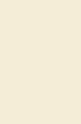 TRUE 
OR FALSE
GAME
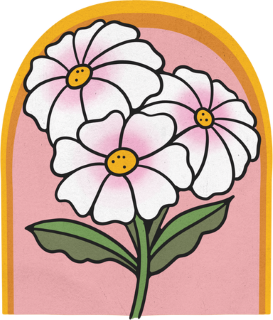 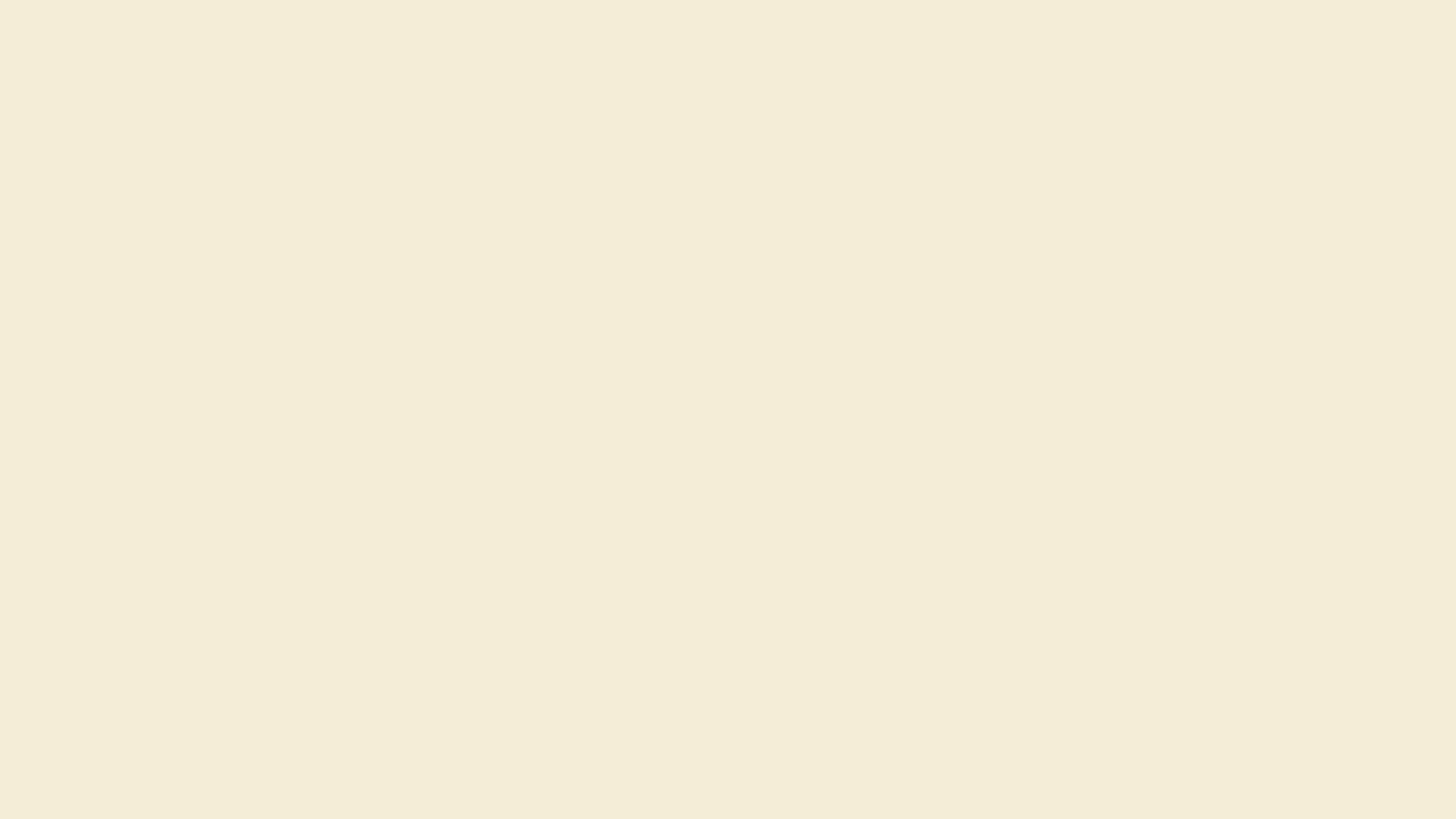 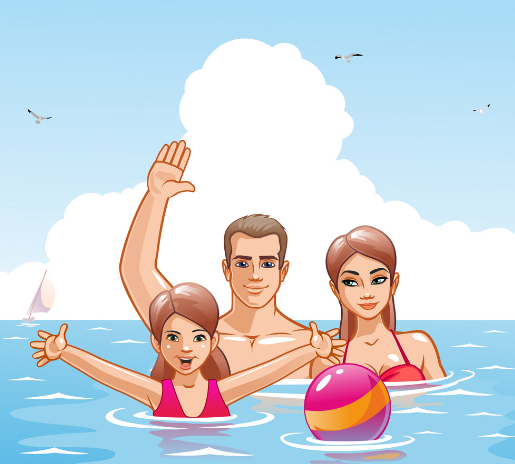 We swam in the sea yesterday.
TRUE
FALSE
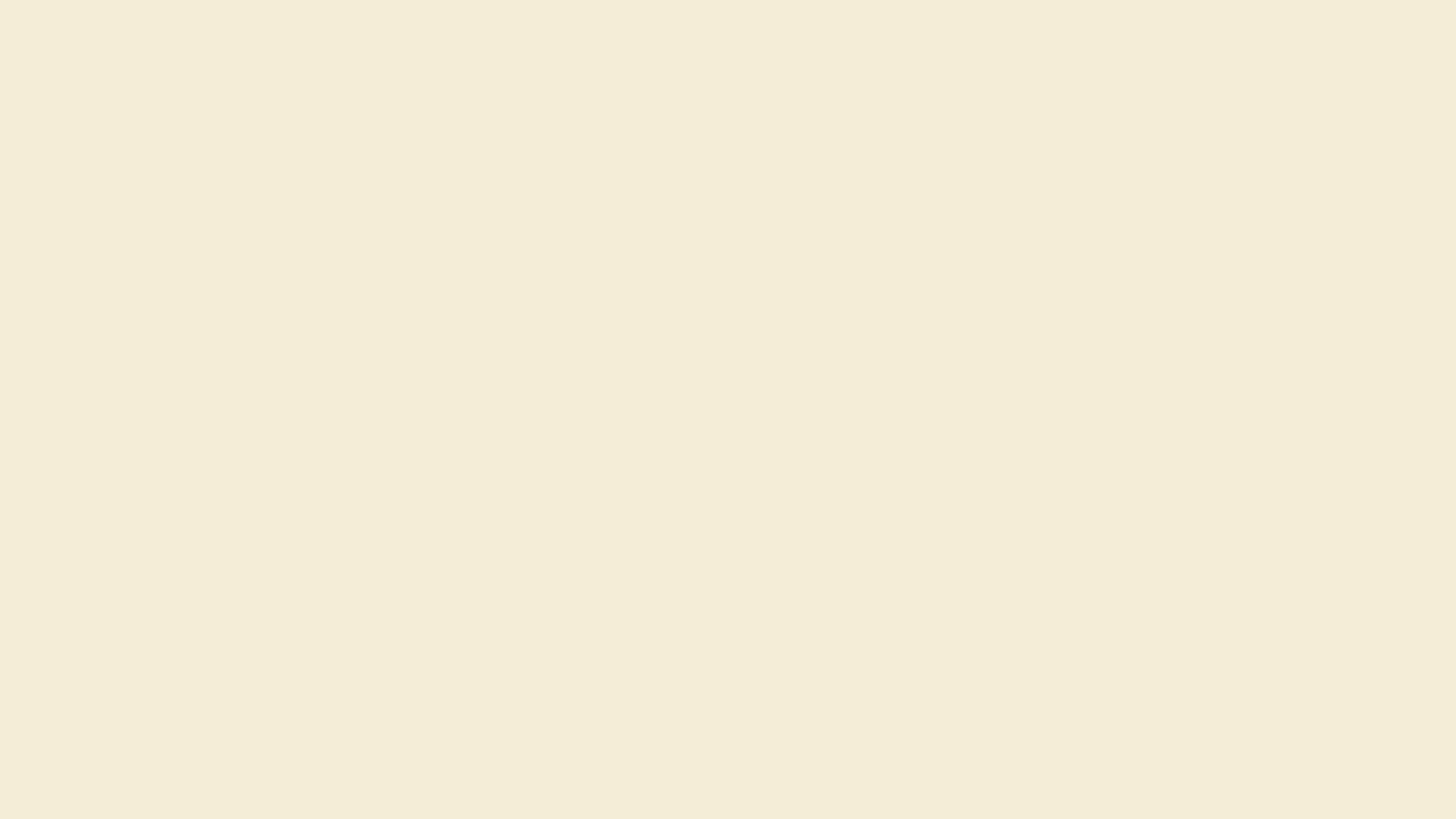 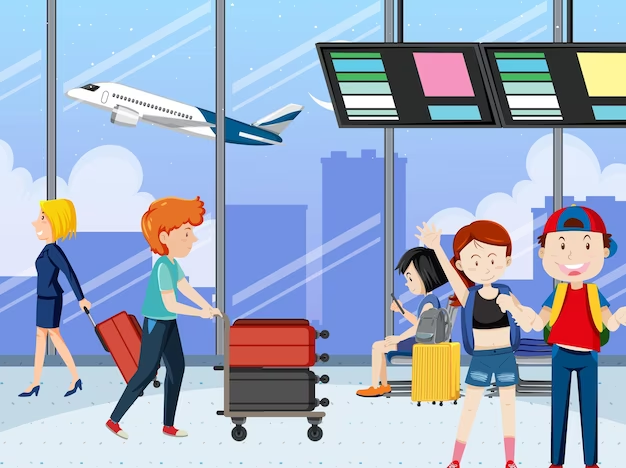 We took a boat trip last Sunday.
TRUE
FALSE
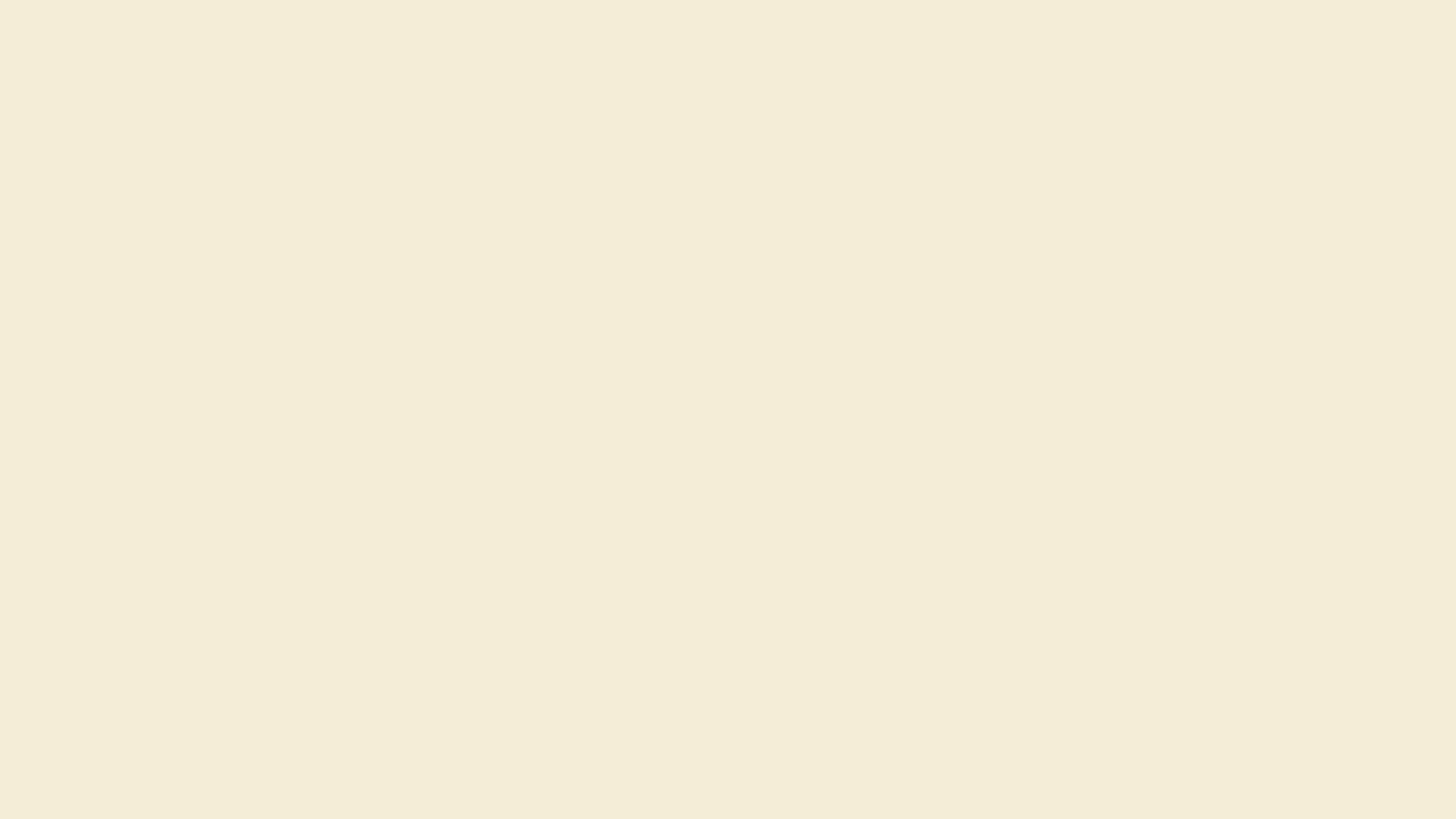 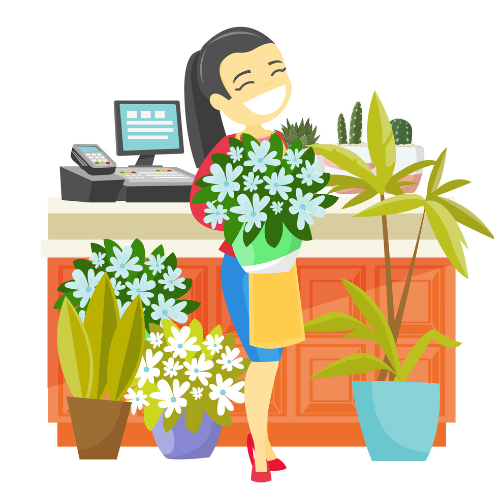 We bought souvenirs yesterday.
TRUE
FALSE
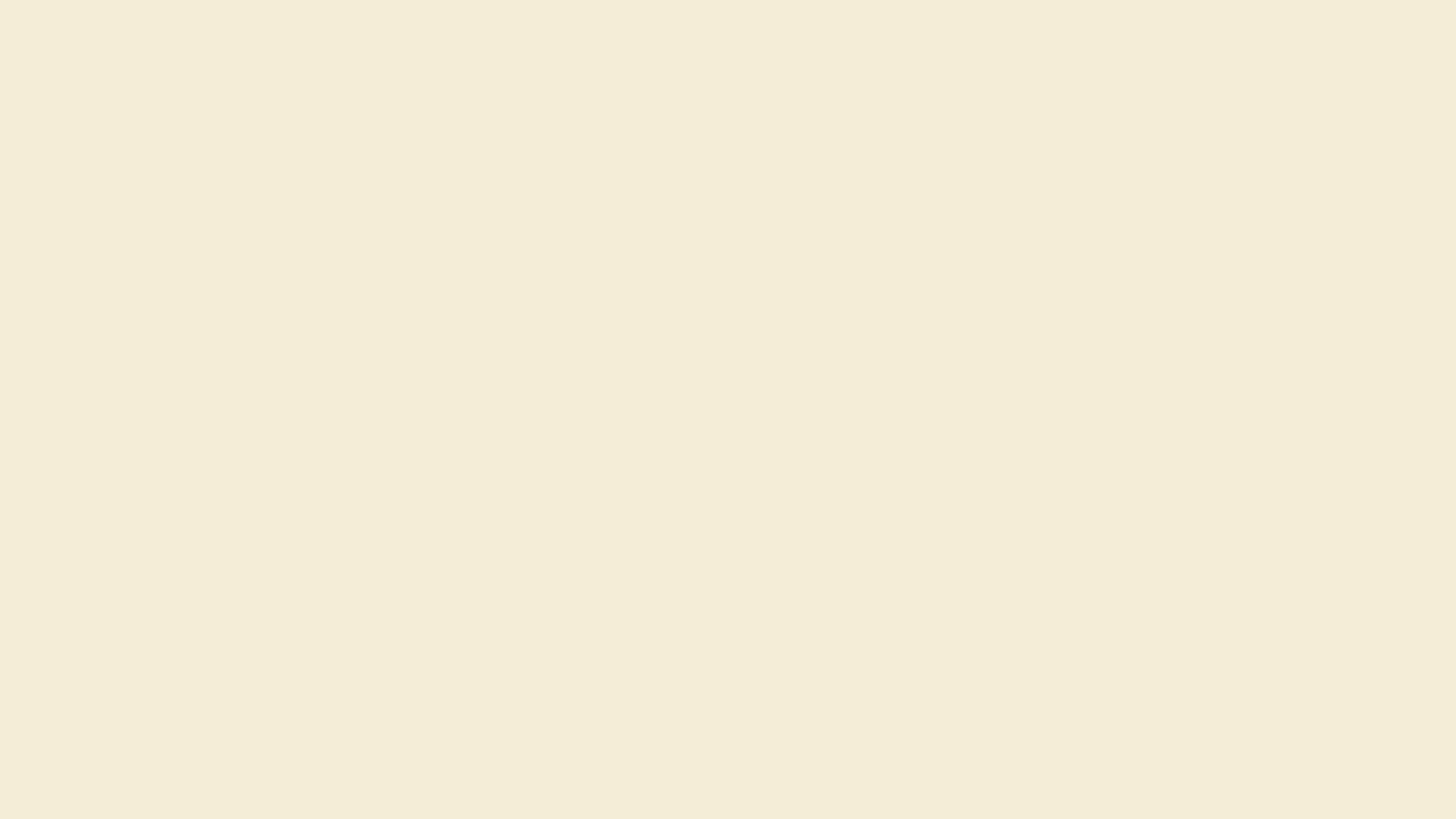 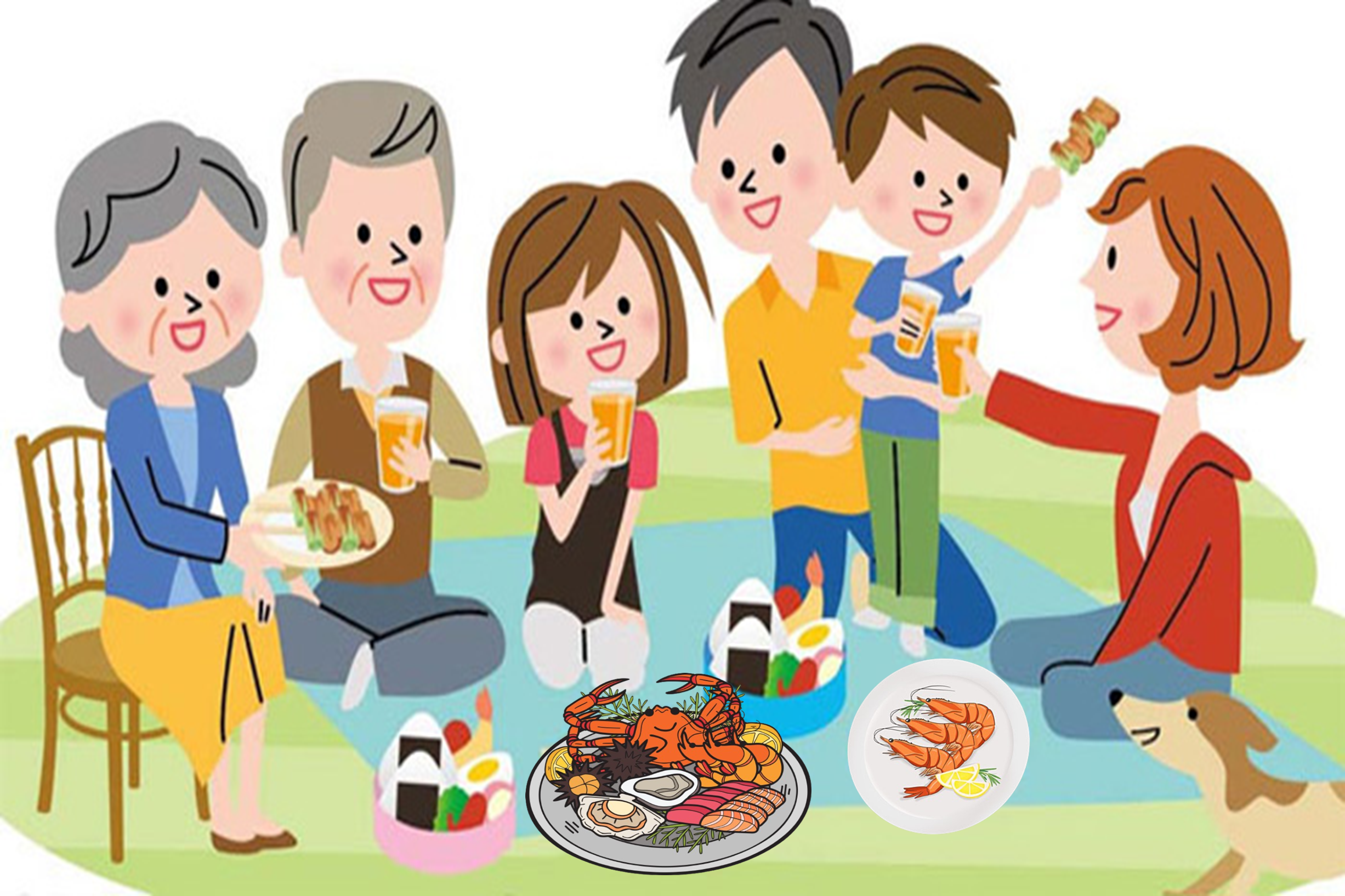 We ate seafood in Nha Trang last summer.
TRUE
FALSE
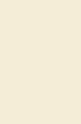 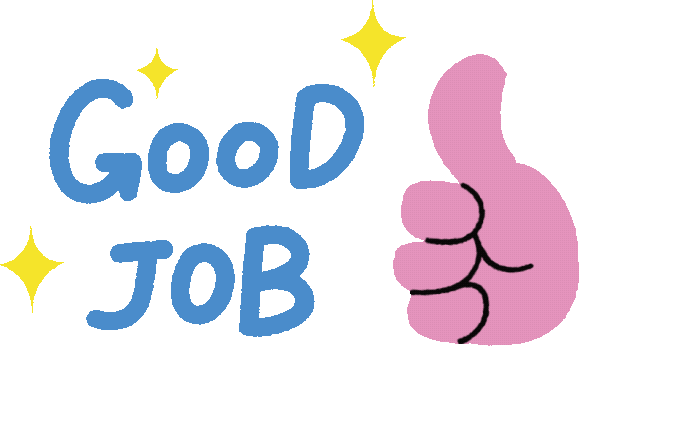 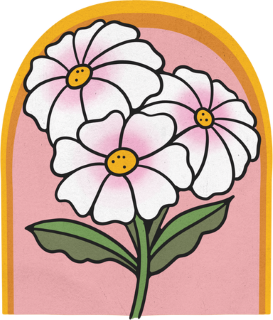 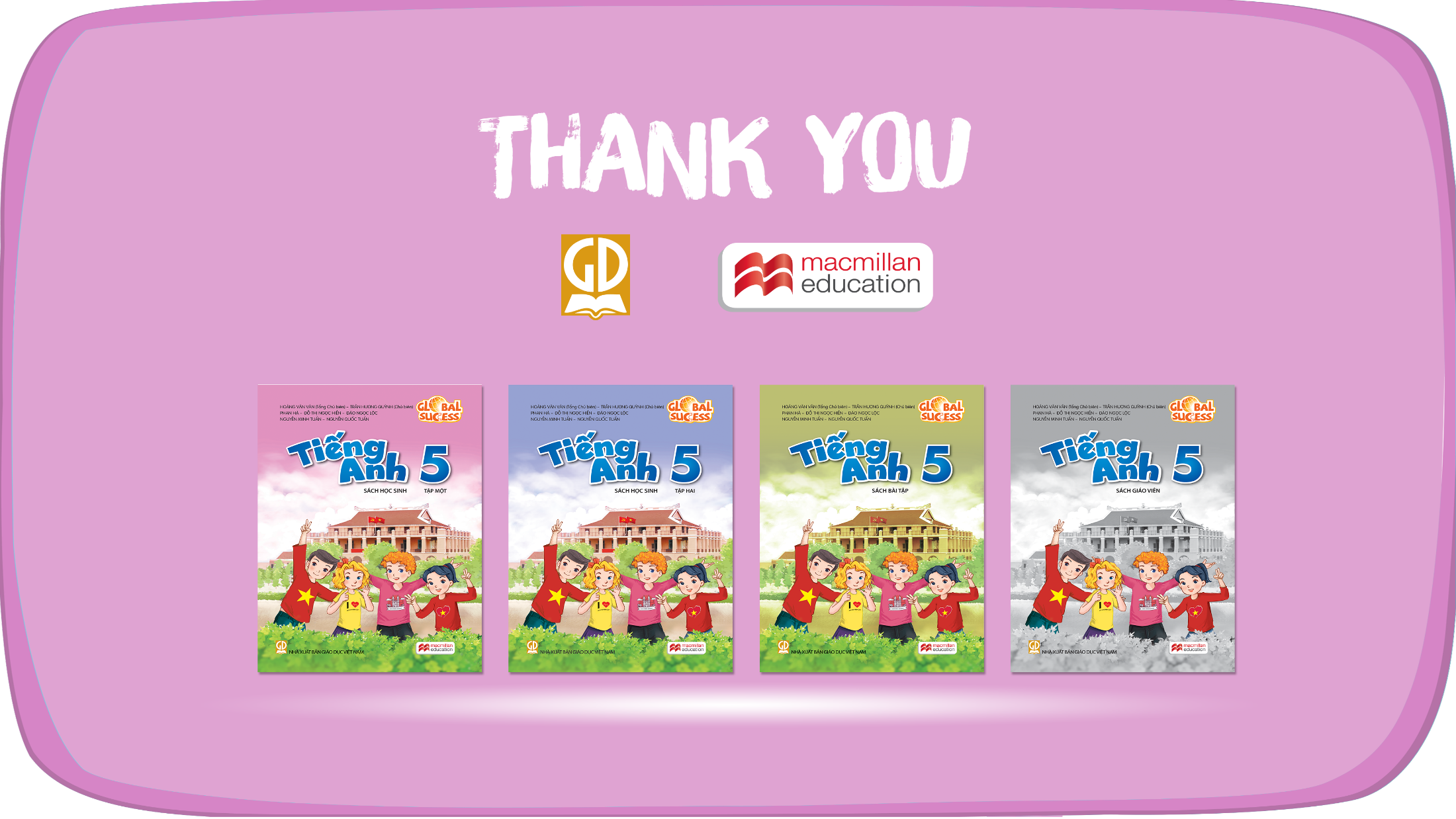 Website: hoclieu.vn
Fanpage: https://www.facebook.com/tienganhglobalsuccess.vn/